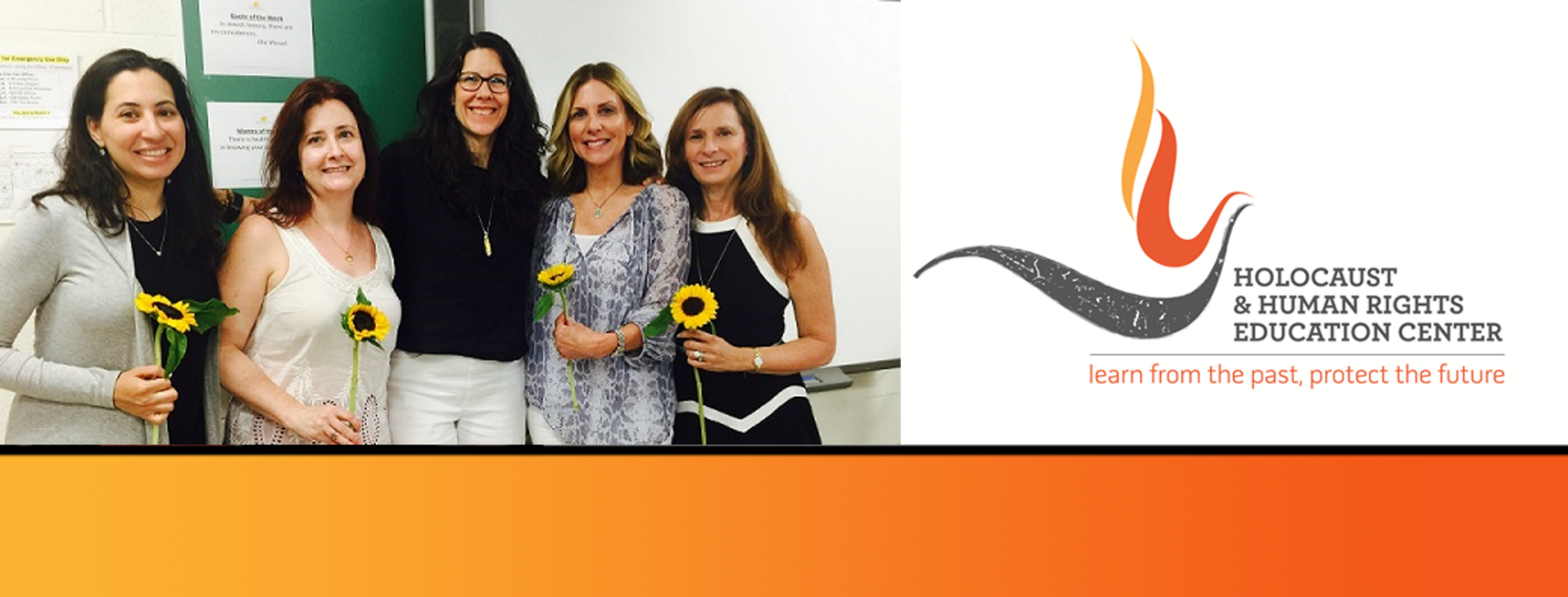 https://hhrecny.org/
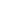 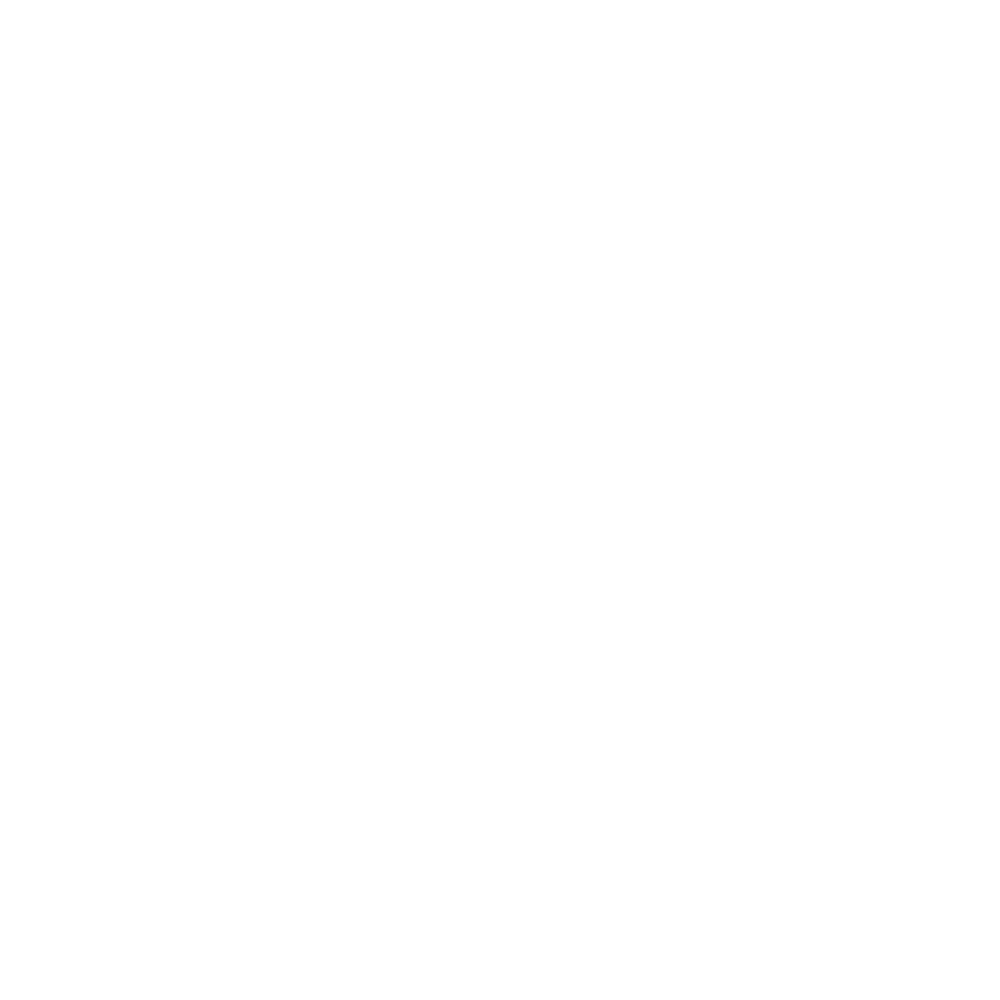 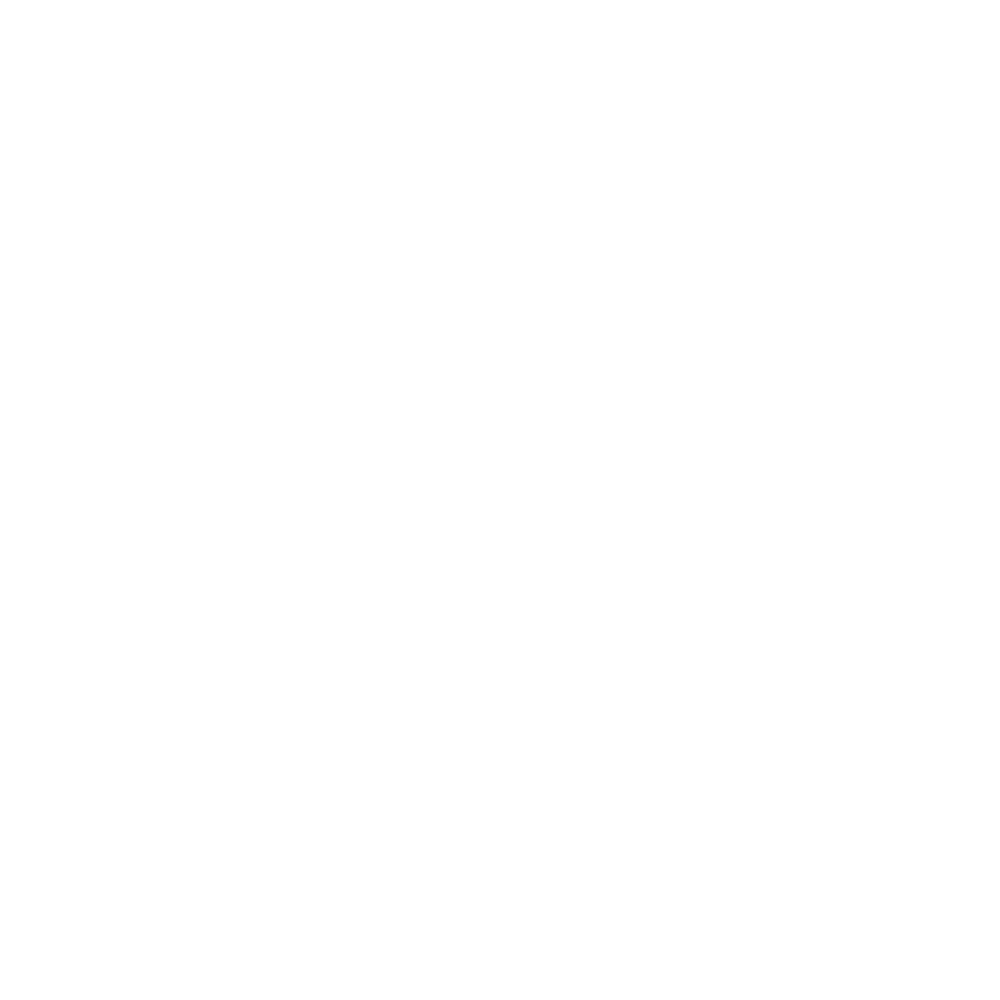 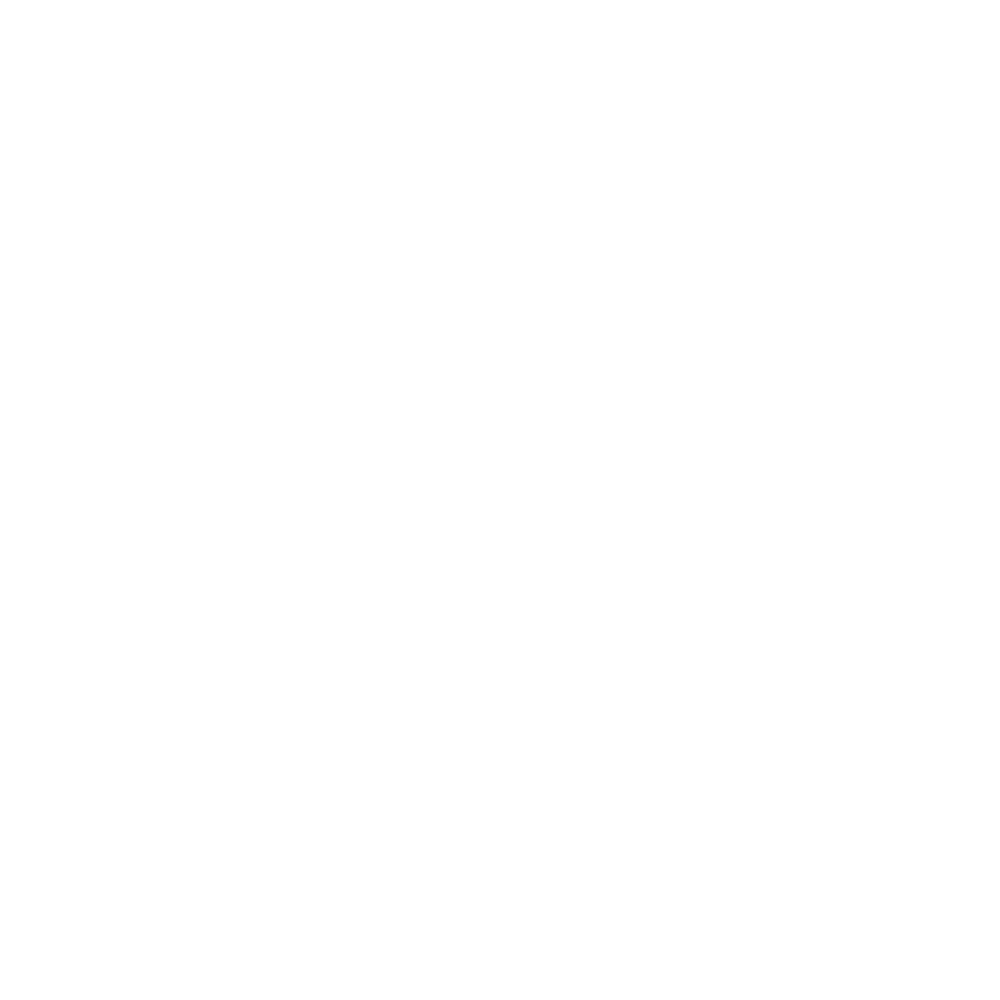 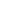 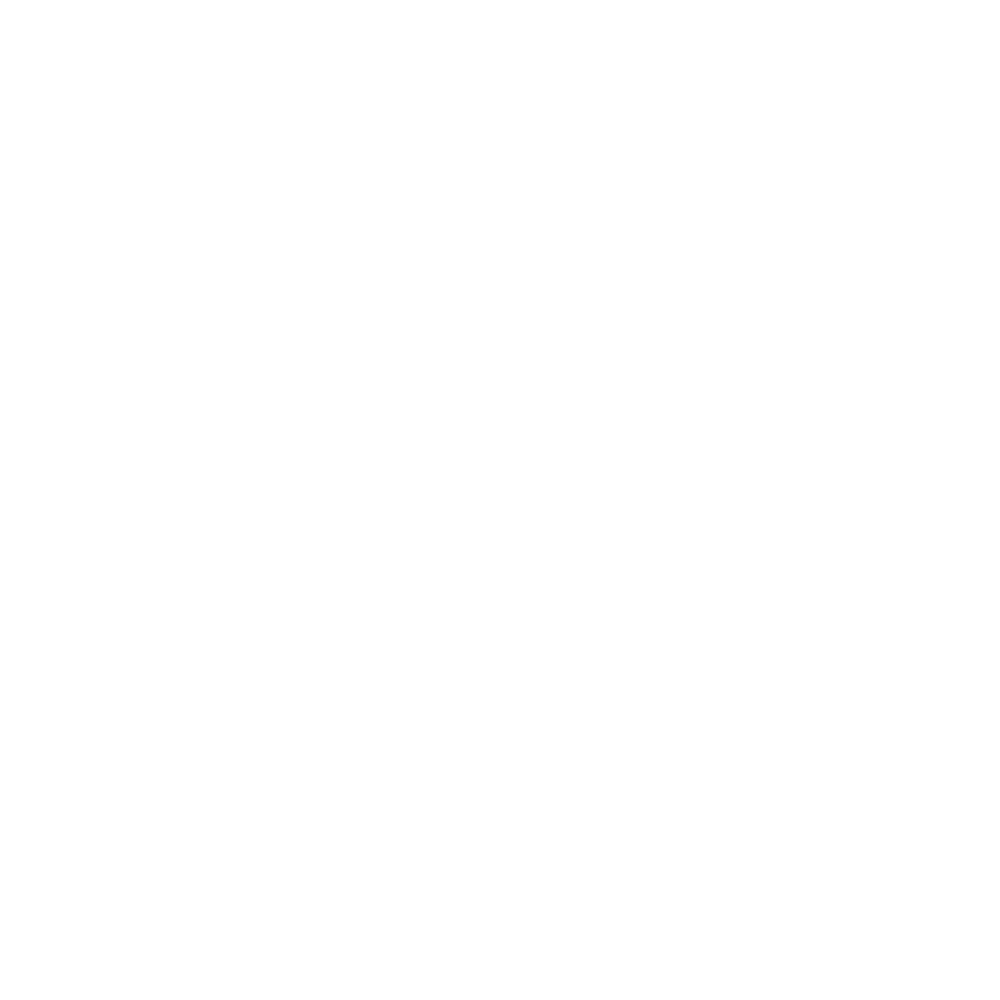 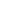 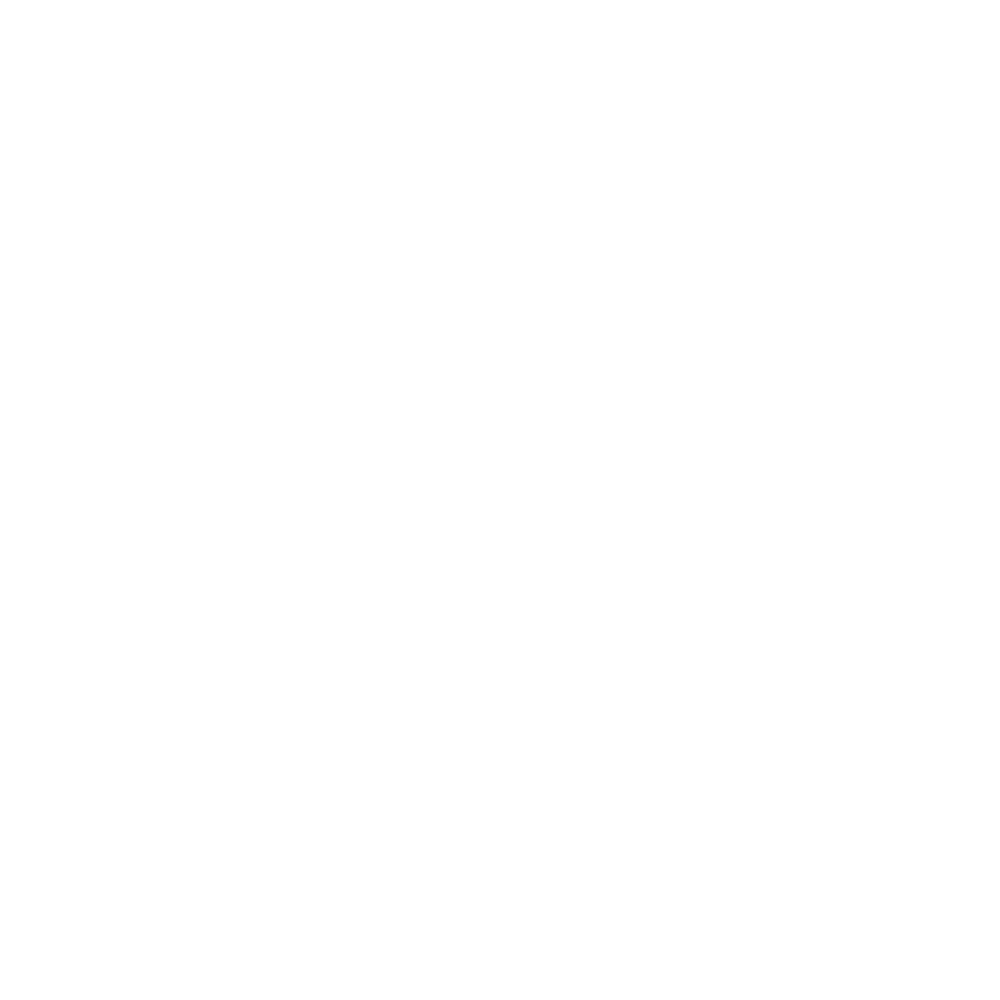 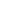 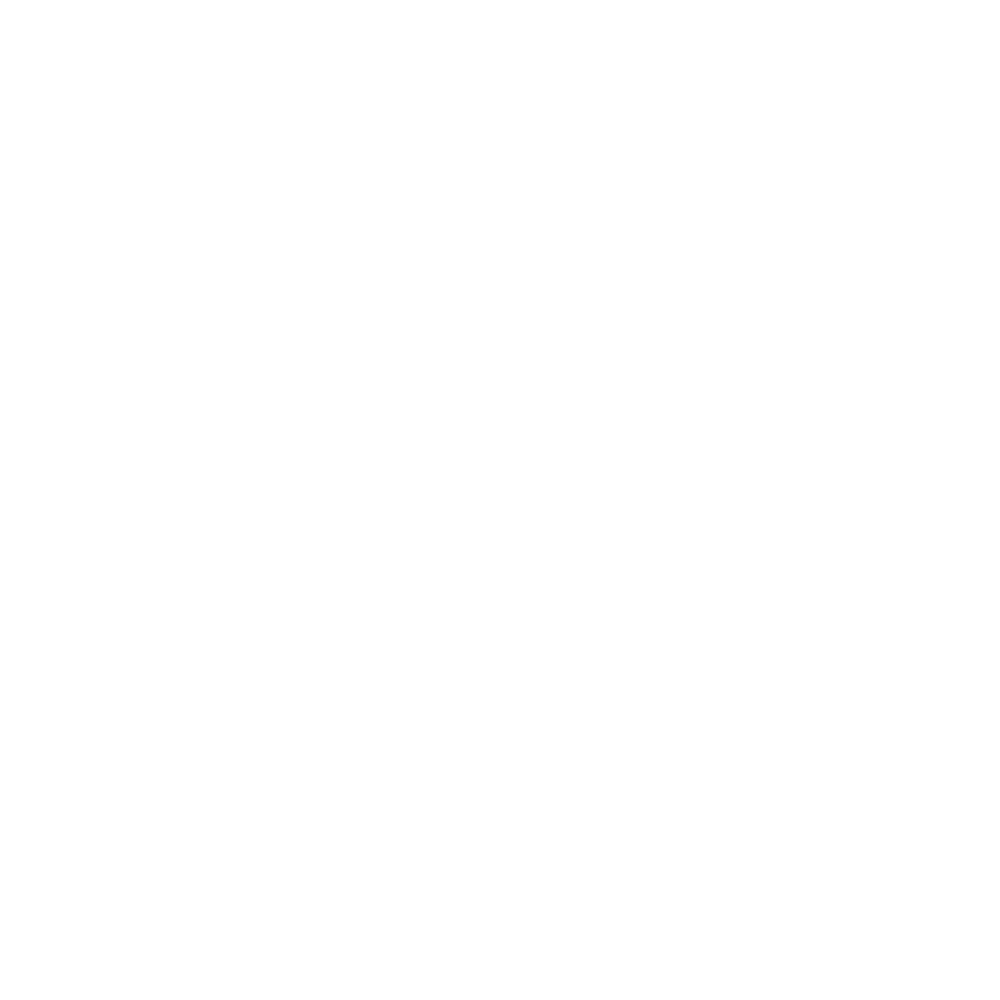 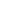 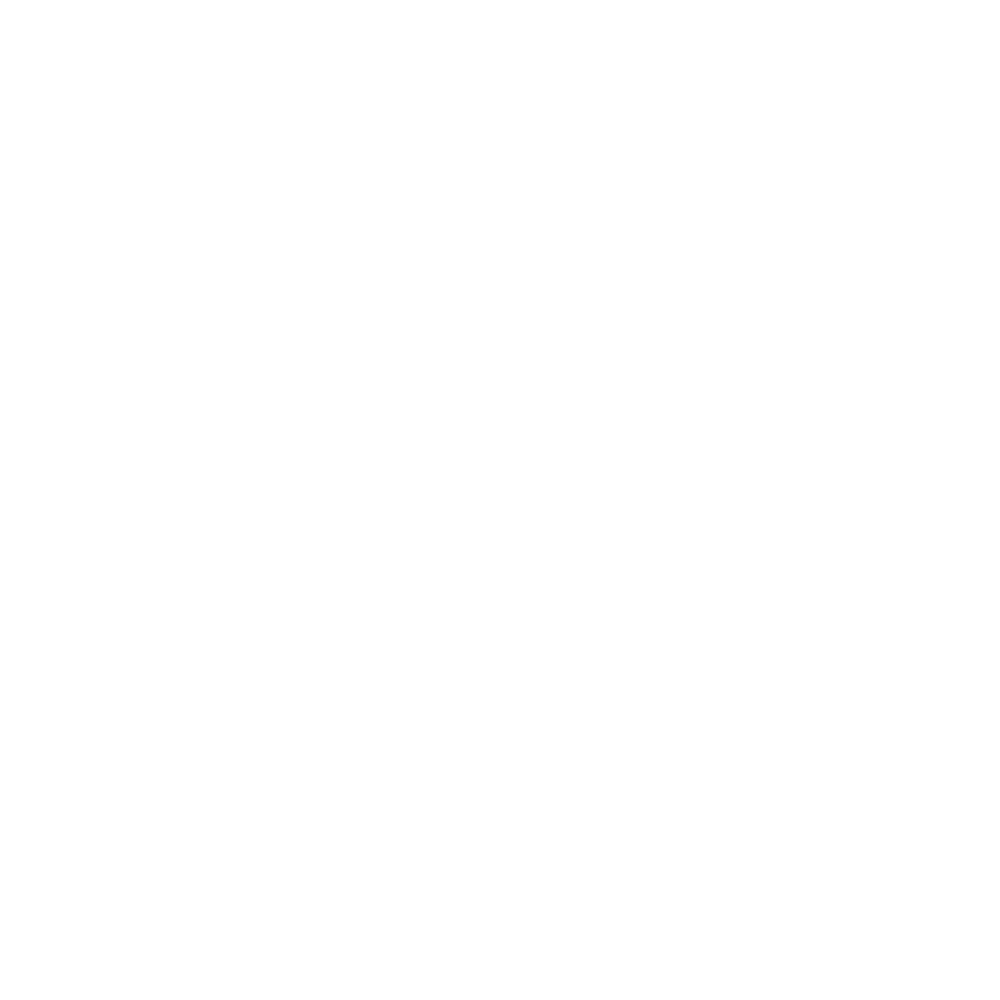 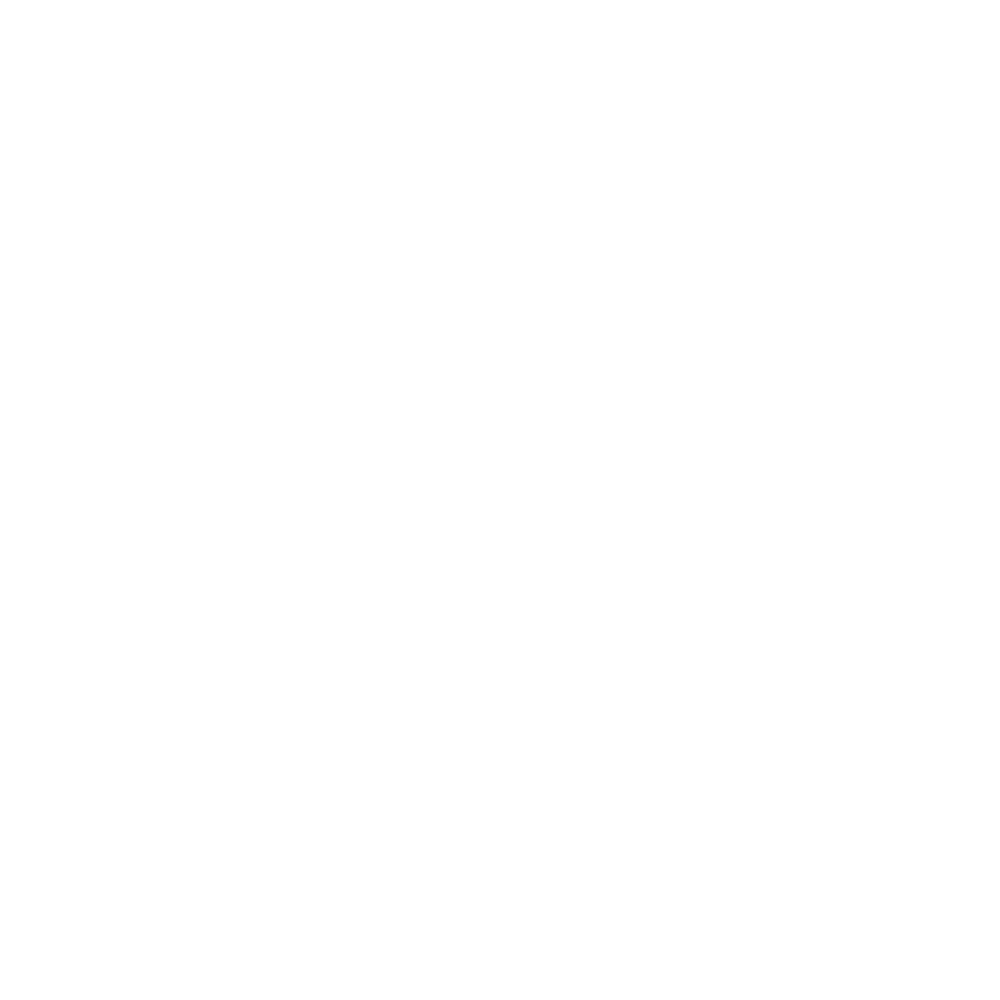 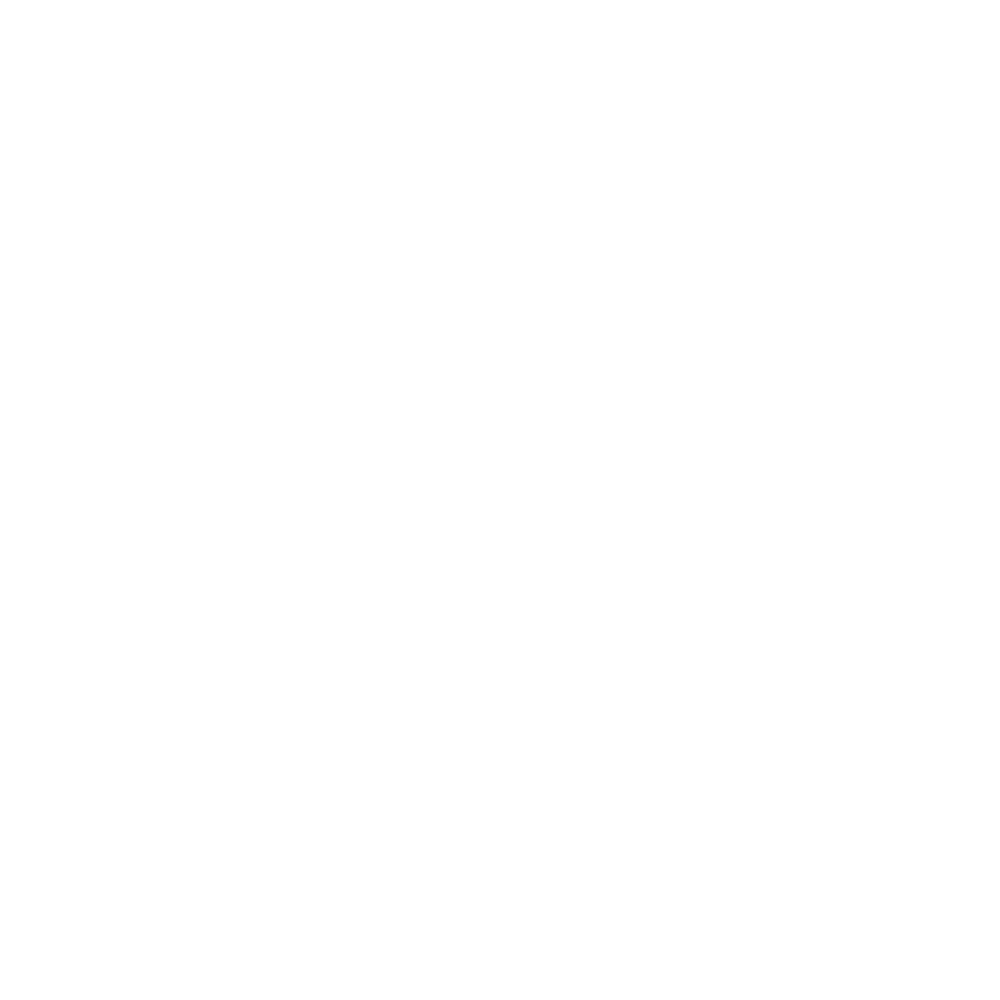 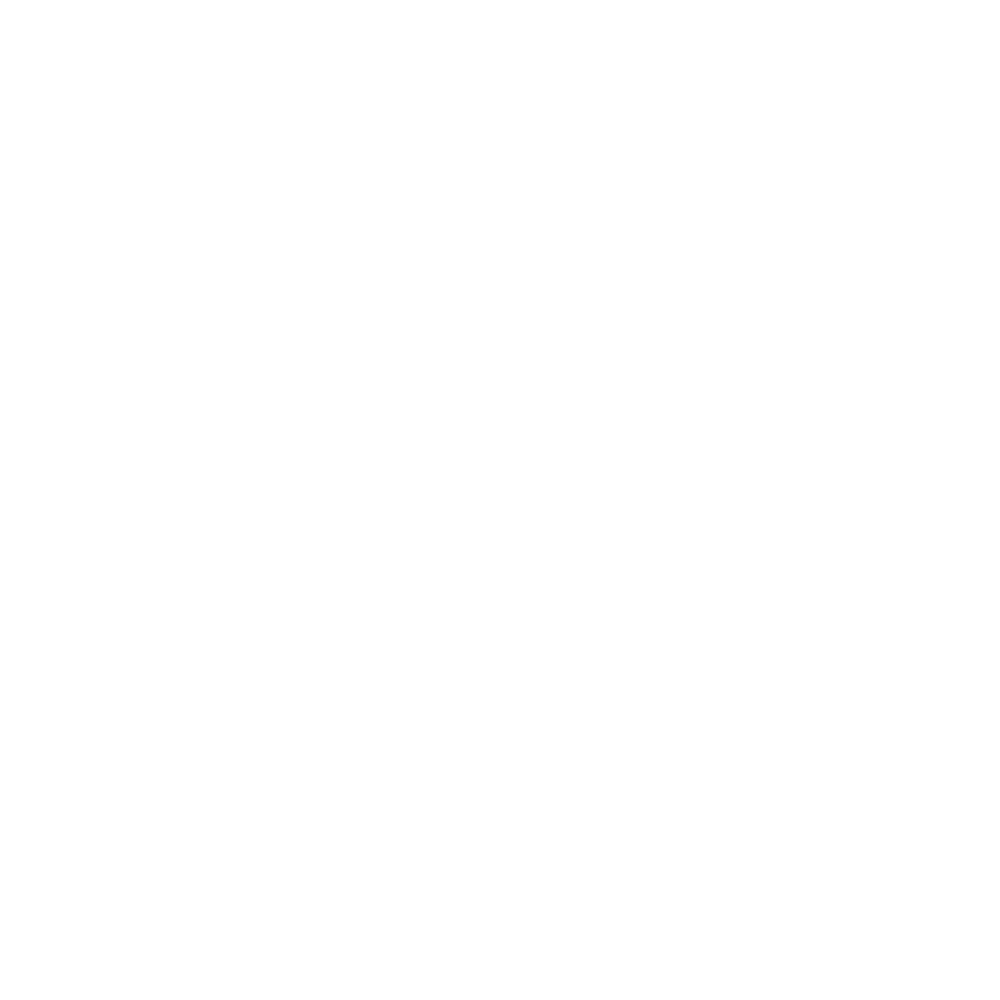 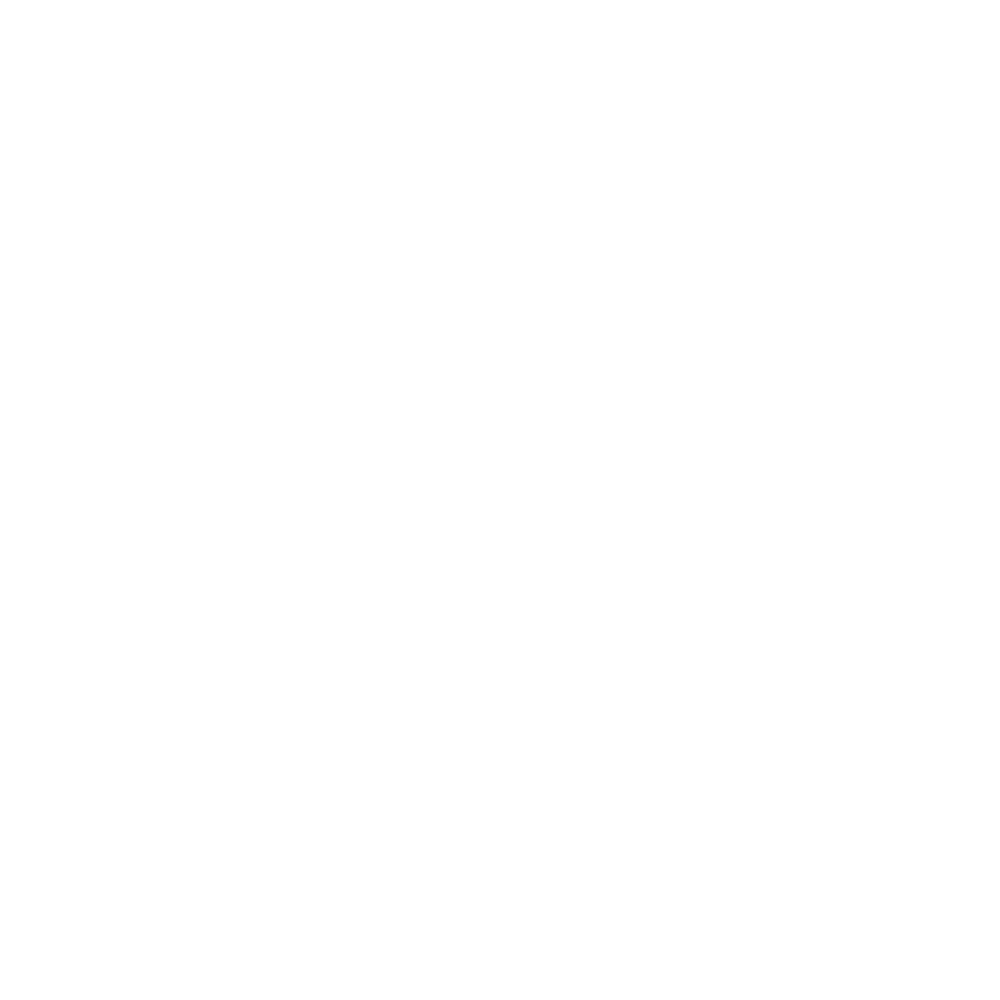 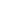 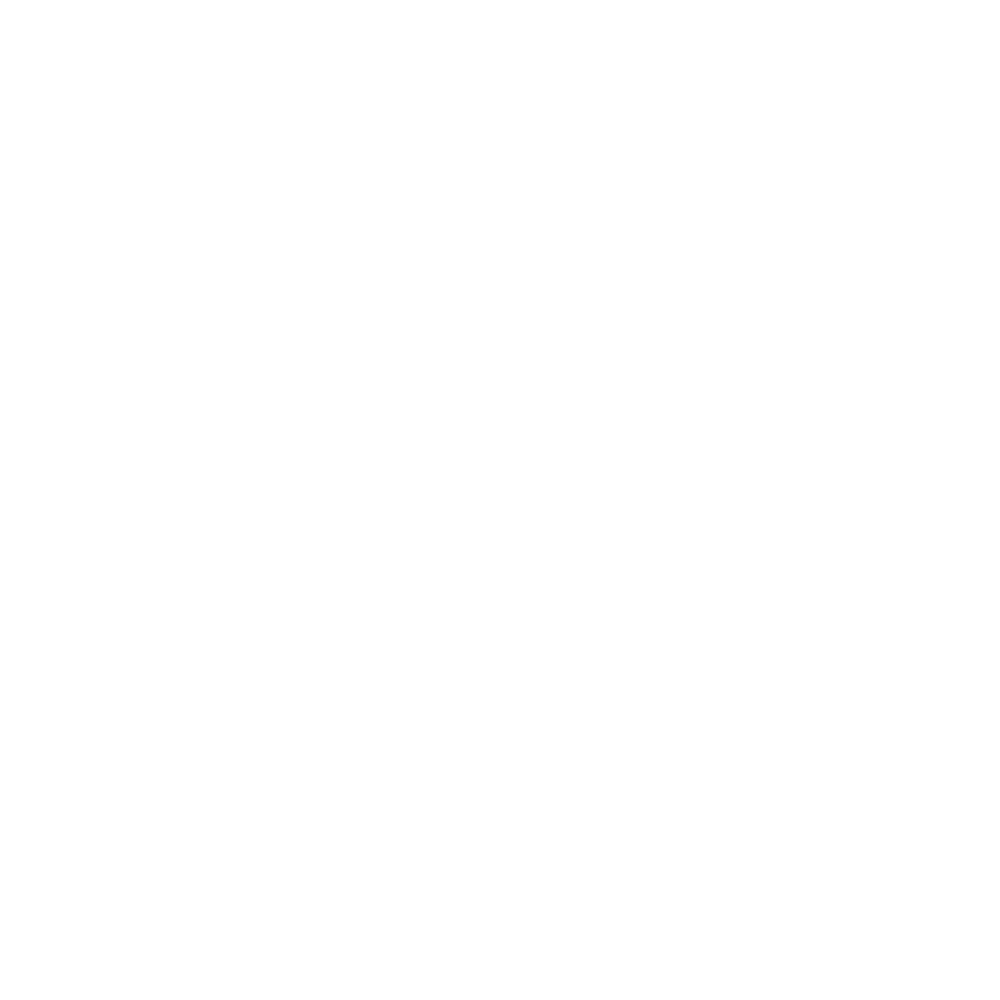 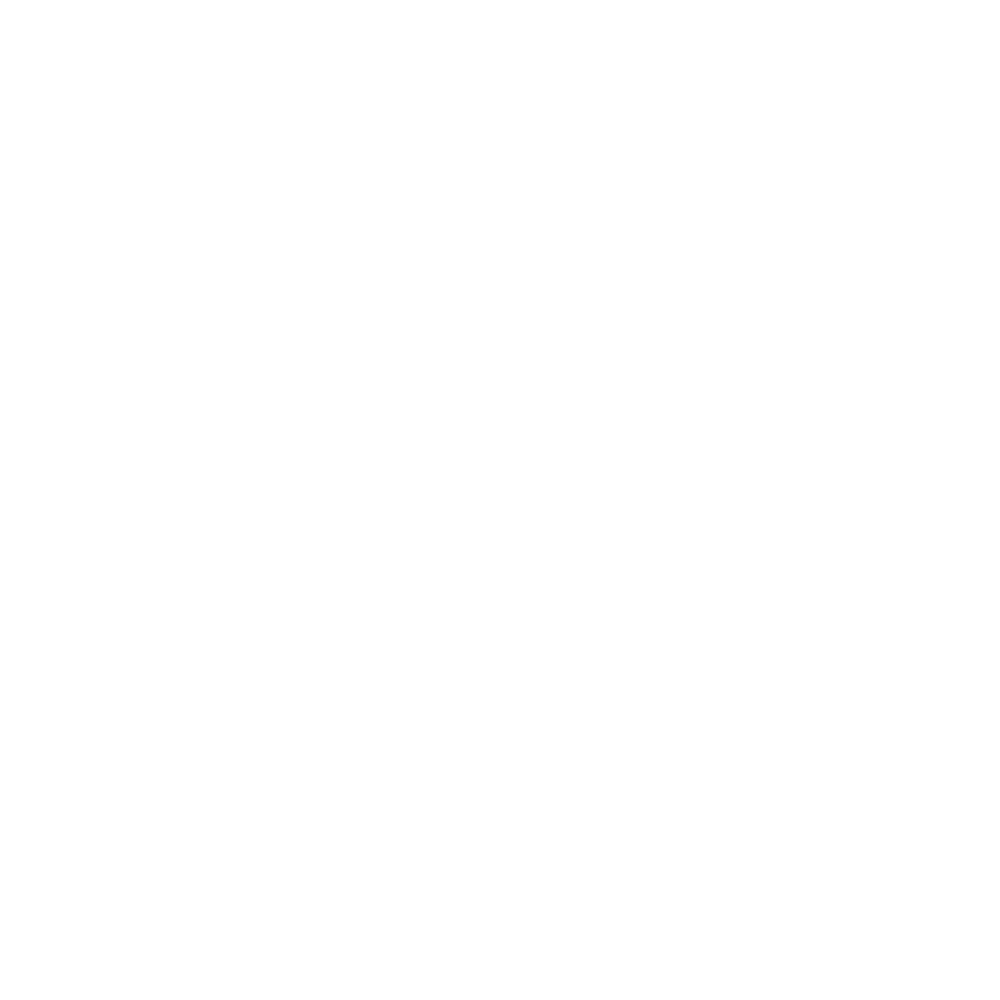 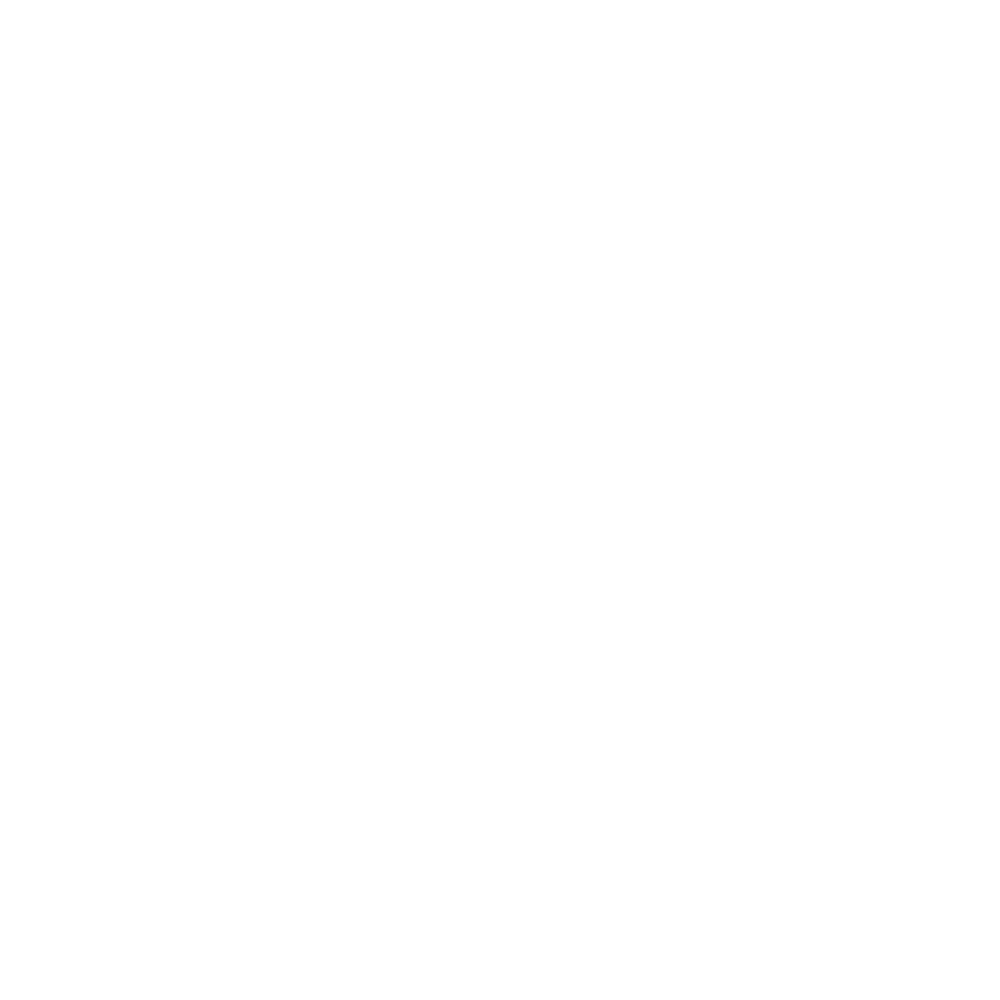 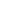 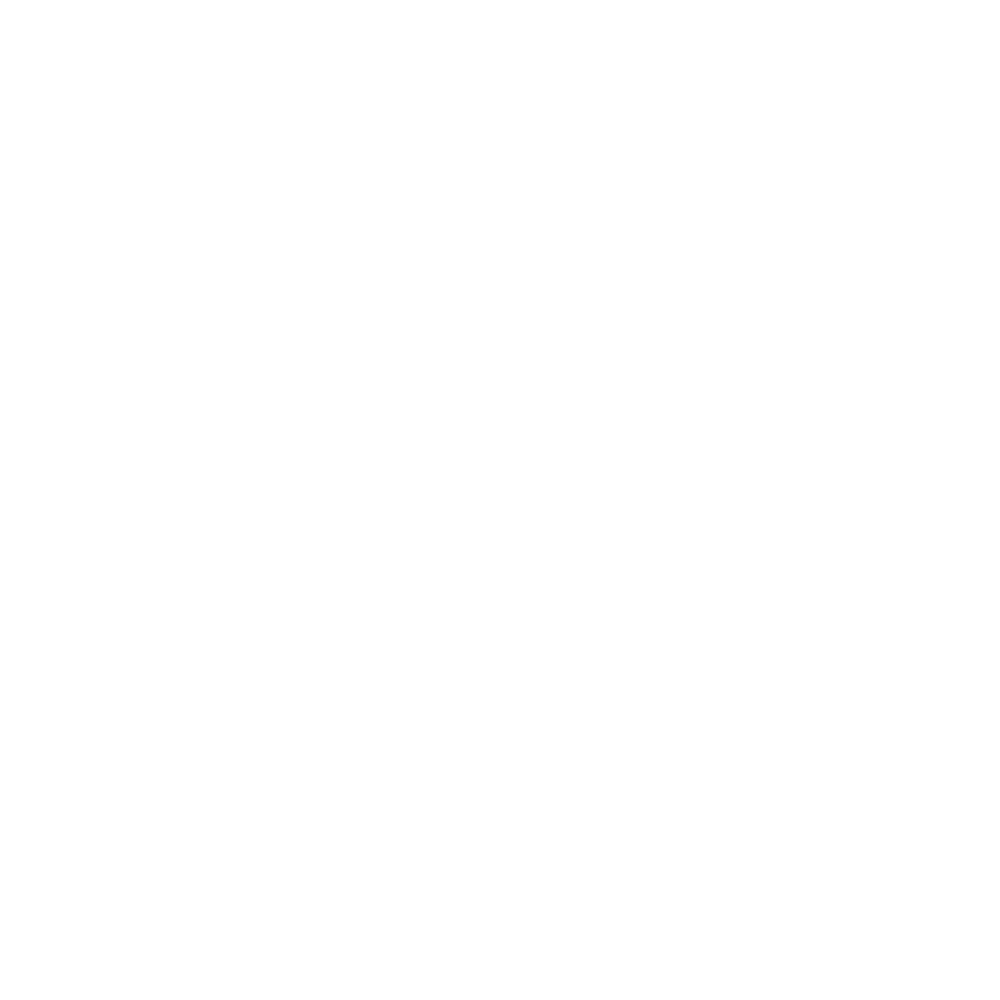 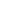 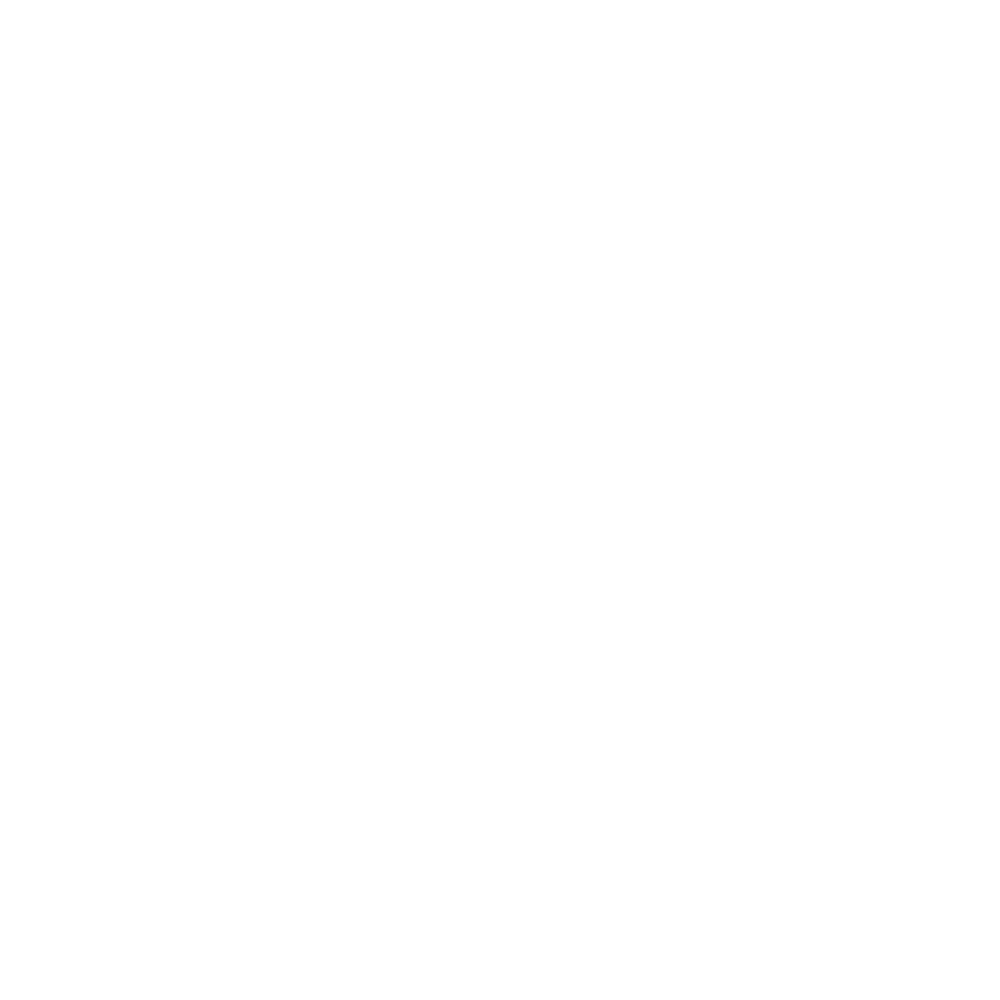 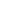 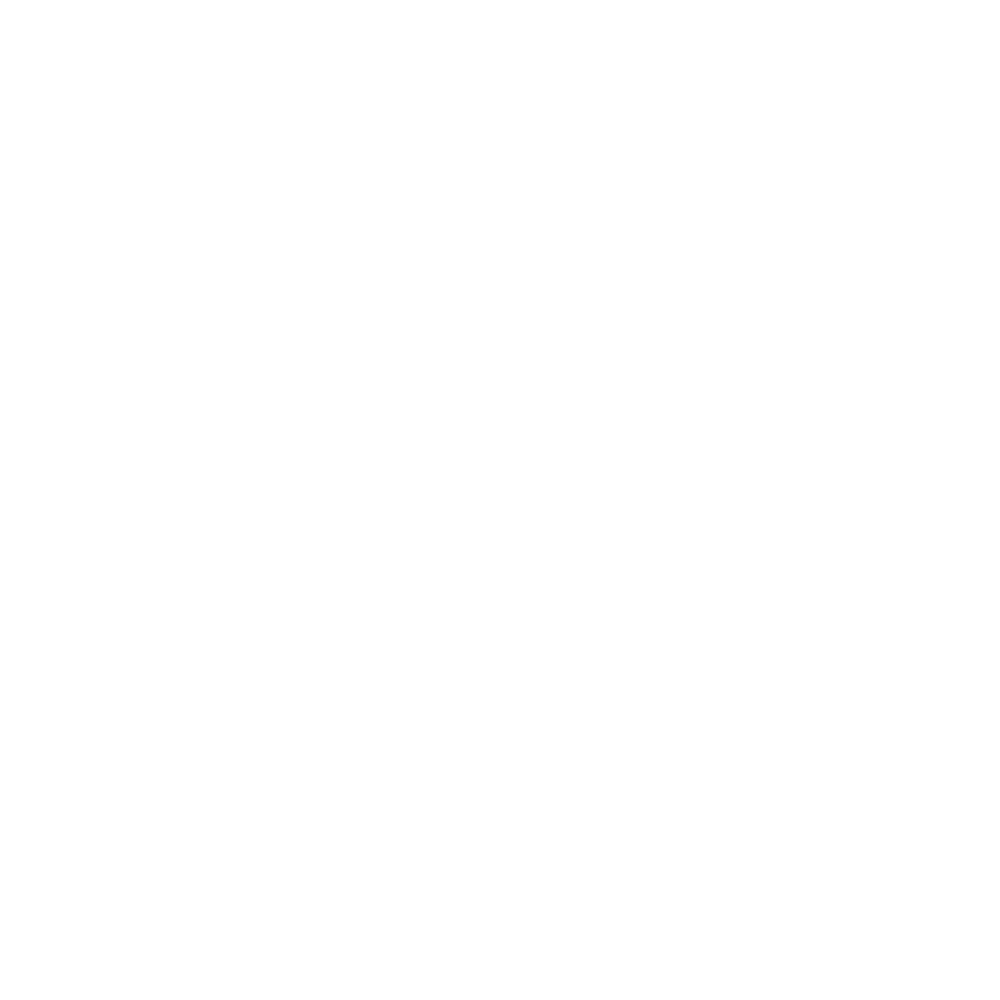 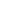 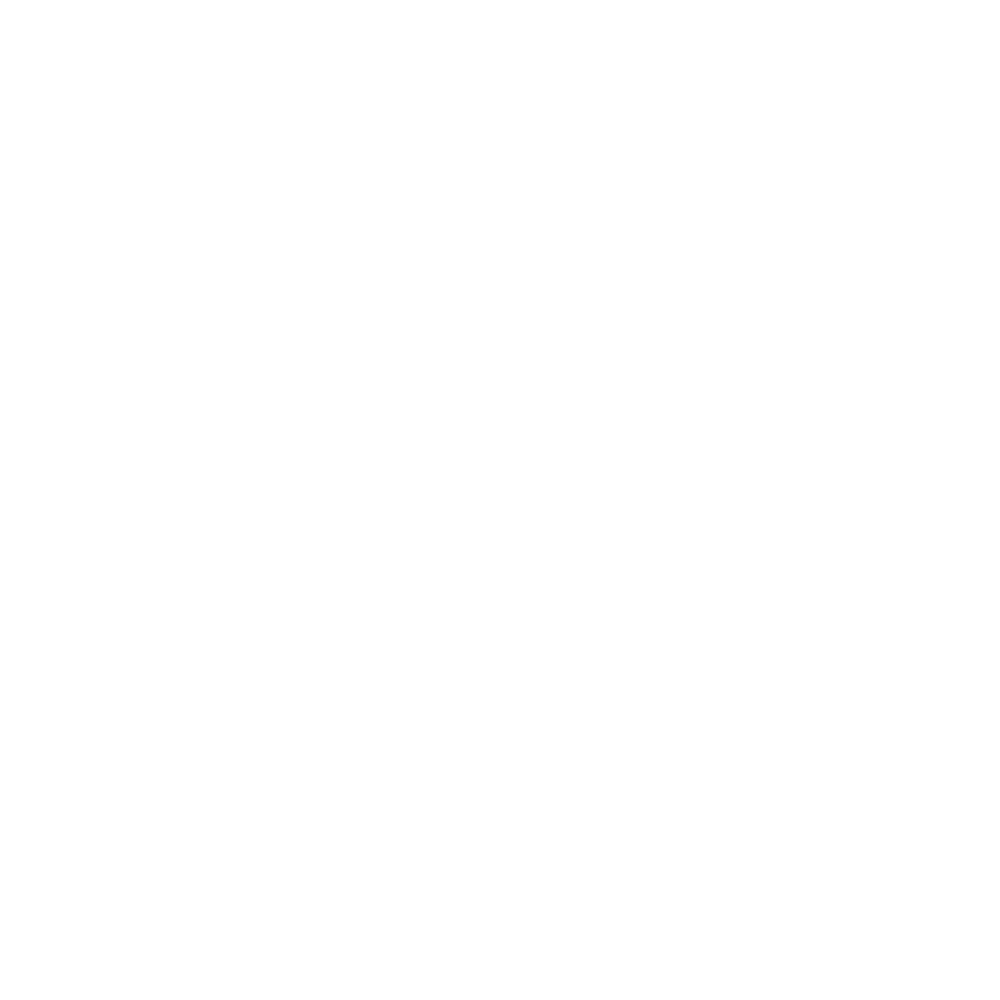 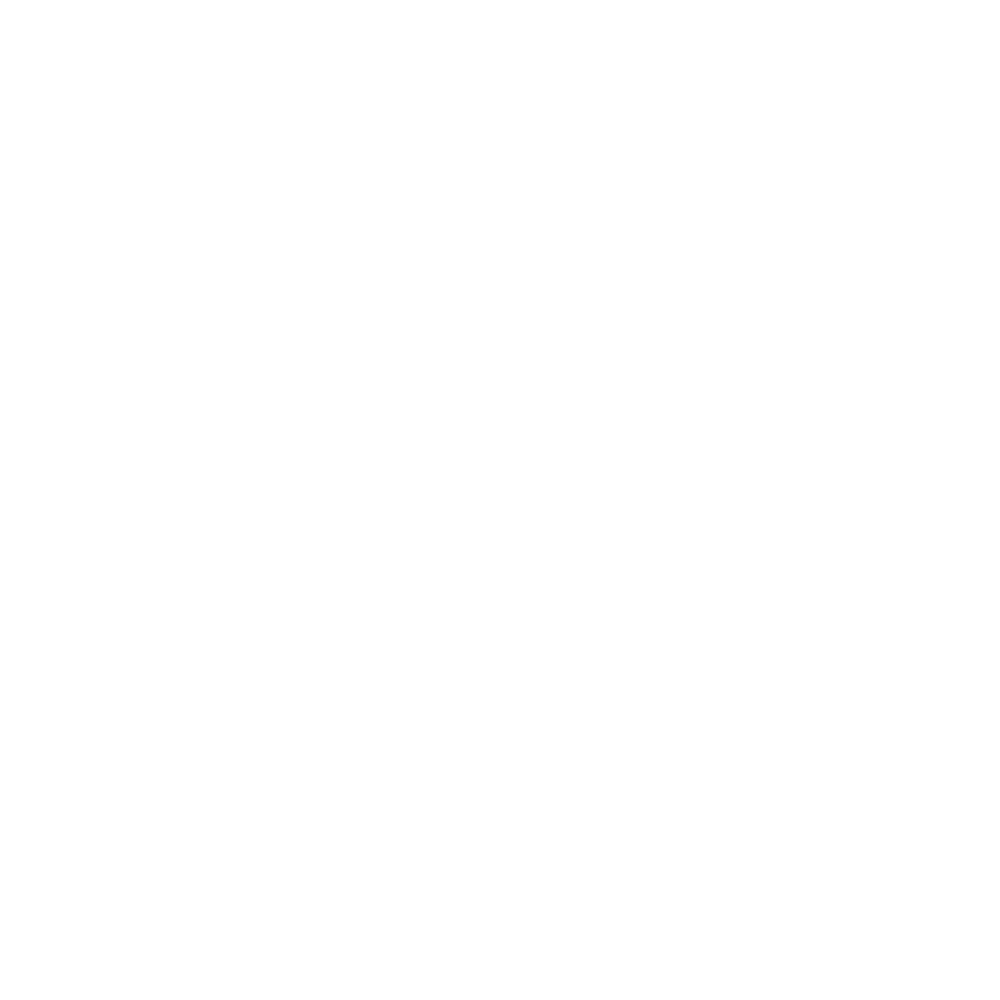 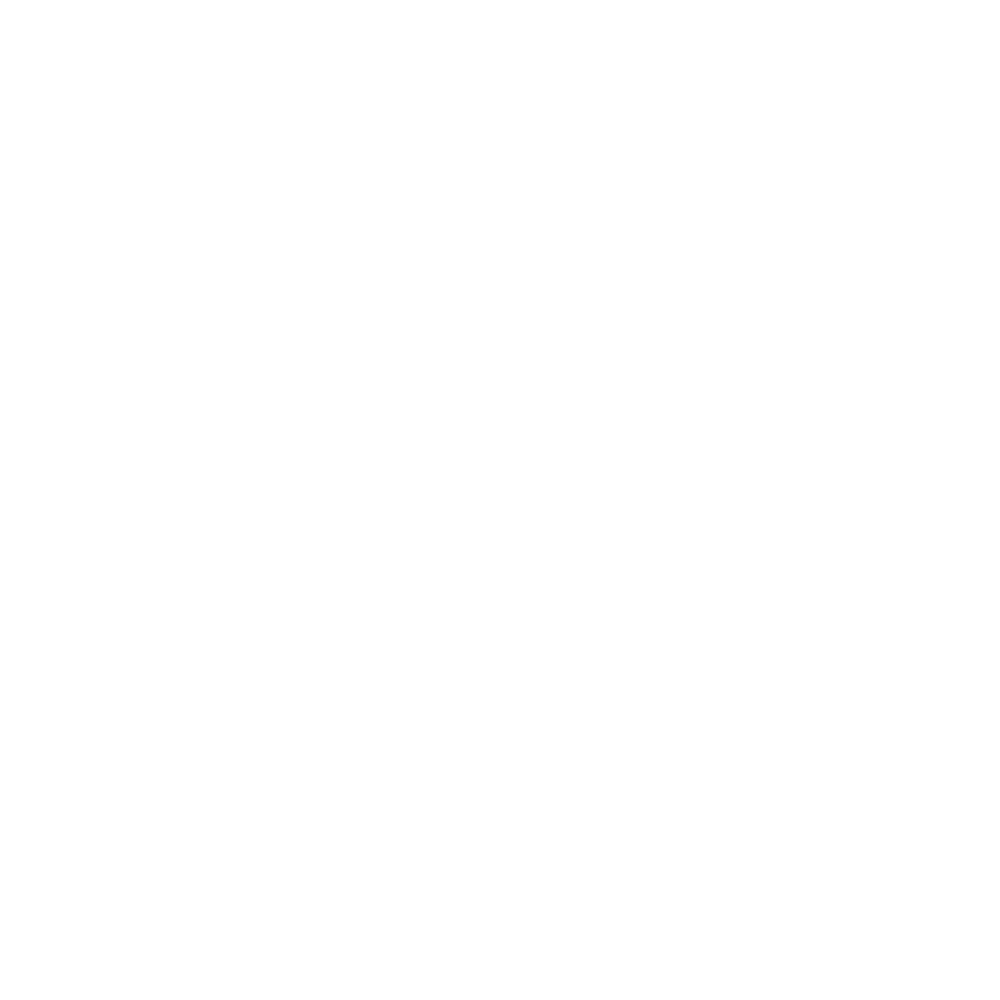 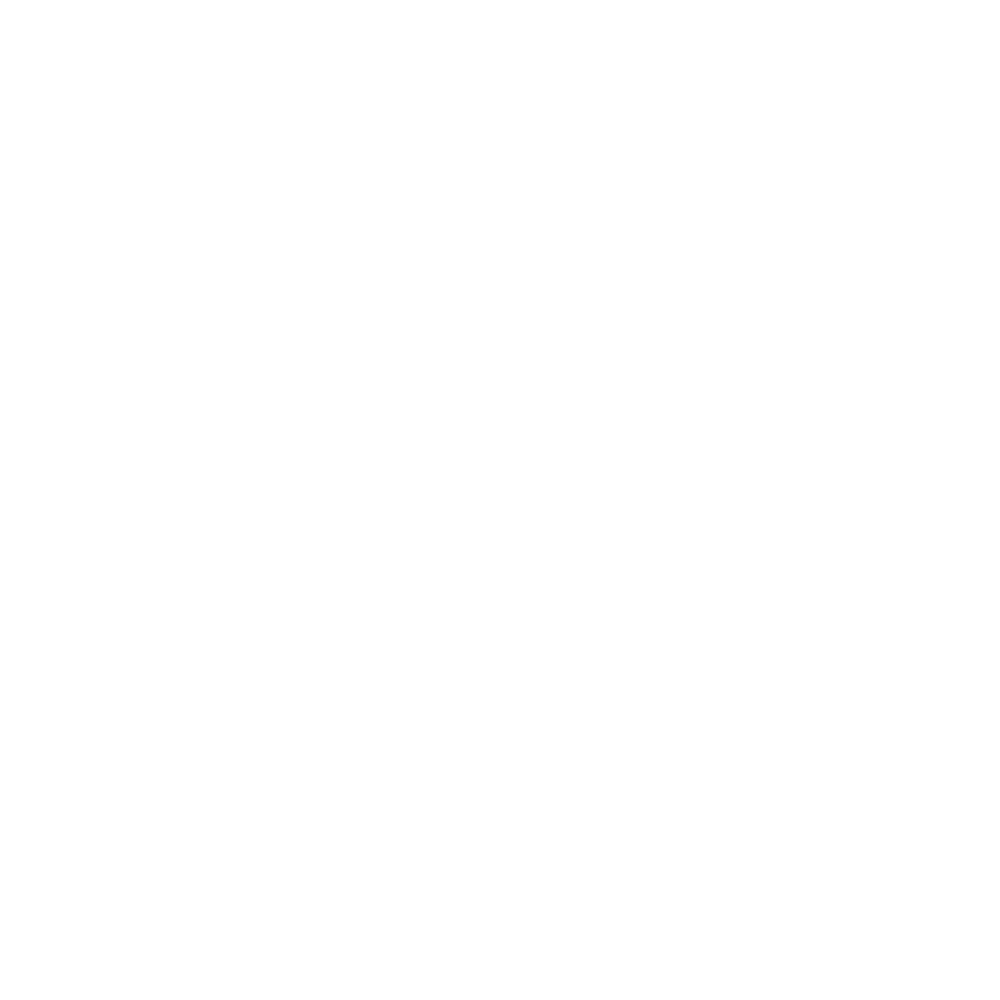 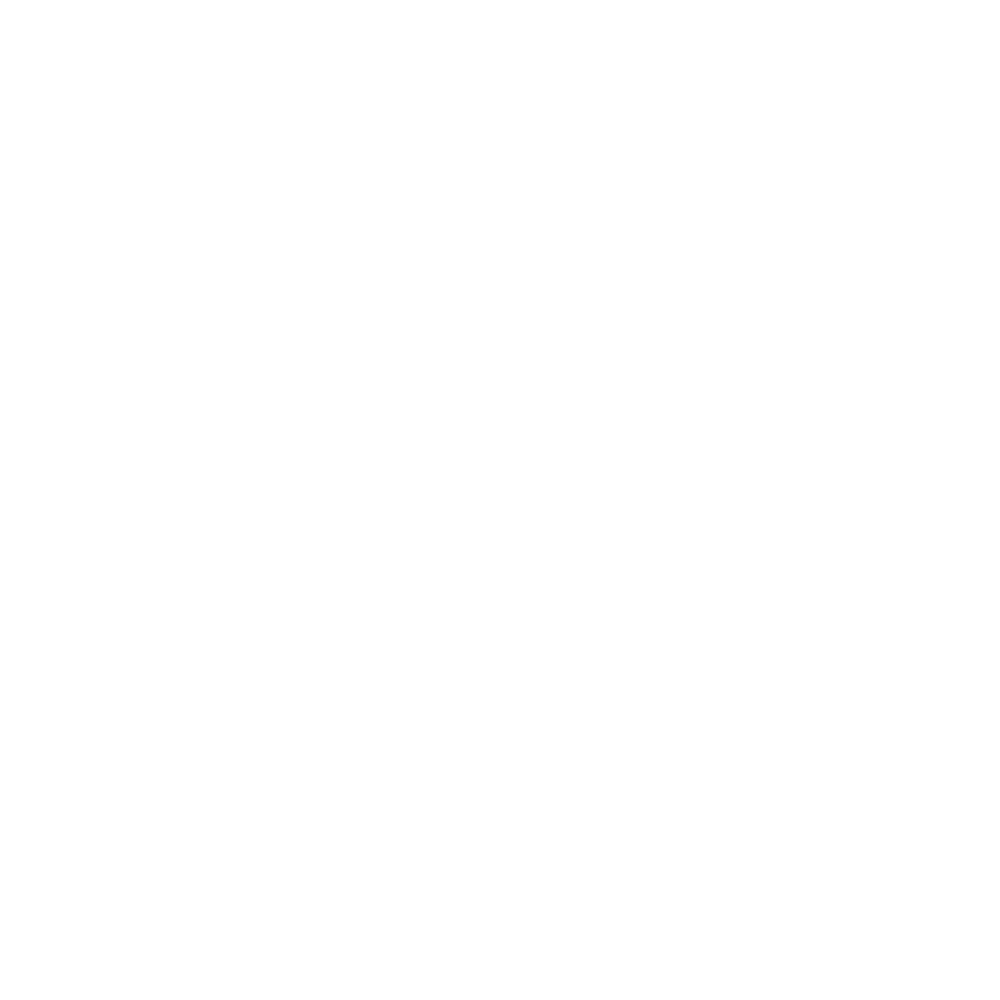 Martin Bodek, 
GenerationsForward
Martin Bodek is the grandson of four survivors with four different stories to 
tell. He keeps all of them in his heart, but has chronicled his maternal 
grandfather's astonishing story in a book titled Zaidy's War: Four Armies, 
Three Continents, Two Brothers. One Man's Impossible Story of Endurance. 
It is published by Amsterdam Publishers - the largest publisher of Holocaust 
literature in Europe. 

Benzion Malik's story involves serving four armies under wildly unique circumstances, being present for both the largest land invasion in human history and the final battle of WWII, avoiding cannibalism under pain of death, eluding poisoning, surviving to walk 1,600 miles to his Romania home, emigrating to Israel, enduring the pummeling of his new community of Haifa during the Six Day War, finally settling in peace in the U.S. where he served as a chef for 40 years, and finished Shas (Talmud) 14 times while he was doing all that. He passed away 10 years ago at the age of 95.
[location]

[date]

[time]
Event held at: